Family Support in Post Secondary Education
The webinar will begin shortly.
For Audio: 877-713-0446,
Conference Code: 1017258988
Please mute your computer speakers & phone line during this webinar.
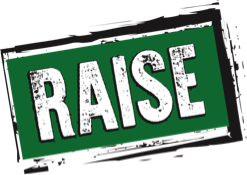 Please use the Chat Box to tell us:
The name of your Parent Center/Organization
Your state 
Your email address
A Few Reminders on Webinar Etiquette
Please remember to “mute” your line.
Please feel free to use the “Chat” box for your questions or comments.
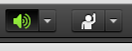 You can also “Raise Your Hand” using the icon at the top left.
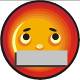 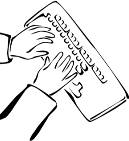 Family Support in Post-Secondary Education
Sara Sembiante
RAISE Webinar
October 10, 2017
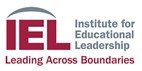 Youth Technical Assistance Centers
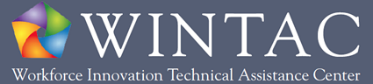 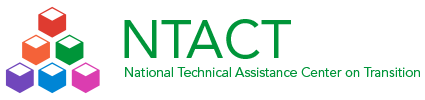 www.transitionta.org
http://www.wintac.org/
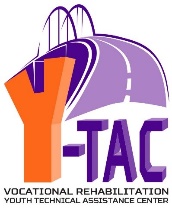 http://www.ncwd-youth.info/
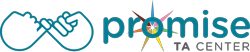 http://iel.org/vryouth-tac
http://www.promisetacenter.org/
Youth Technical Assistance Center
Y-TAC
Purpose:  The purpose of the Institute for Educational Leadership’s (IEL) Vocational Rehabilitation (VR) Training and Technical Assistance (TA) Center for Youth (Y-TAC) is to provide State VR Agencies with TA and training to help more effectively serve all youth with disabilities, including students with disabilities who are not receiving comprehensive special education services, such as students with 504 plans and other “potentially eligible” young people; youth connected to other systems, such as youth in and out of foster care and court-involved, homeless, and runaway youth; and other disconnected, hard-to-serve, and at-risk youth populations.

Target Audience:
State VR Agencies (SVRAs) and related rehabilitation professionals
Other youth service professionals 
Website: http://iel.org/vryouth-tac  (under construction)

States Receiving TA:  Arizona, Alaska, Iowa Blind Services, Nevada, Virginia Blind Services, 
Kentucky Blind Services, Indiana, Minnesota, North Carolina
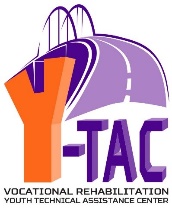 6
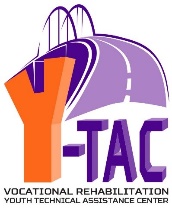 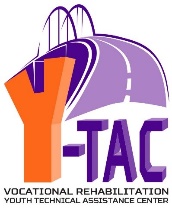 Participants will:
Learn the differences between high school and college for youth with disabilities
Effective family support practices
Learn how families and support centers can support transition into post-secondary education 
The Vocational Rehabilitation (VR) Connection
Review FAQ’s and Resources
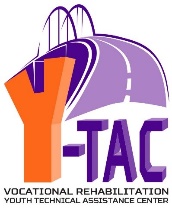 Terms to Know
Disability
IEP
504 Accommodation Plan
Goals and Objectives
Accommodations
Modifications
Transition Plan
IDEA 
ADA
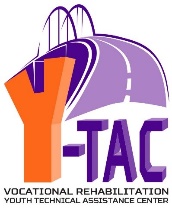 High School vs. College/Vocational TrainingApplicable Laws
High School vs. College/Vocational TrainingRequired Documentation for Accommodations
High School vs. College/Vocational TrainingCommon Accommodations
High School vs. College/Vocational TrainingSelf-Advocacy
High School vs. College/Vocational TrainingParent Role
High School vs. College/Vocational TrainingInstruction
Types of Post-Secondary Education/Training
Short-term certification programs
Vocational training programs
“Think College” programs
Apprenticeship
Associate degree
Bachelor degree
Master degree
Doctorate
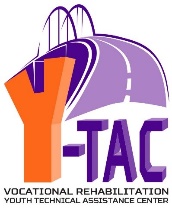 How High School Students Can Prepare
Be sure that high school classes/course of study are in line with college pre-entrance requirements
Research, research, research
Taking all testing that may be required (SAT’s) or college entrance tests
Take college campus tours
Find out about supports available at post-secondary schools
Develop good study skills, time management skills, and self-direction
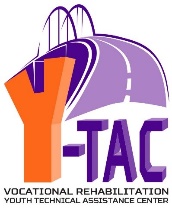 Effective Family Support in Post-Secondary Education
Setting Career and Post-Secondary goals:
Helping youth engage in self-exploration to identify interests, skills, and value
Explore career options for informed decisions on college and career goals
What does the youth hope to gain from the post-secondary experience?
Make the most out of transition planning process
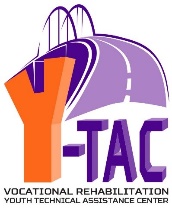 Effective Family Support in Post-Secondary Education
Obtaining Supports
Explore strengths and weaknesses
Disability education
Disclosure
Understand rights and responsibilities
Disability Resource Centers
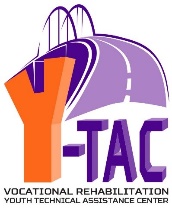 Effective Family Support in Post-Secondary Education
Get to know the school
Become familiar with the campus
Practice daily activities
Connect with other students
Meeting teachers prior to the start of semester
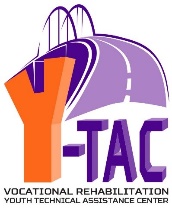 Effective Family Support in Post-Secondary Education
Helping youth make informed decisions
Promote Self-Advocacy
Address transportation
Assist with money management
Developing a schedule/time-management
Have a plan for emergencies
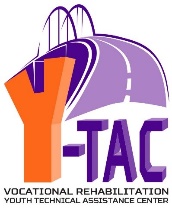 Working with Disability Resource Centers
Disability Resource Centers place heavy emphasis on the students advocating for their own needs.
A release of information is needed for parents to speak with college staff regarding their child.
Disability Resource Centers will want recent (within 3-5 years) disability documentation/diagnosis.
Be sure to obtain the most recent educational/specialty evaluation, IEP, and Summary of Performance (SOP) from the high school prior to exiting.
Practice initial meeting with youth.
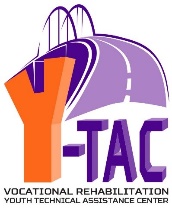 Parent Centers
Become familiar with local college and vocational training schools
Invite college program reps to speak with families
Provide families literature and/or links
Provide VR Program Information/invite VR reps to speak with families and youth
The Vocational Rehabilitation Connection
What types of associated services can VR provide to students in post-secondary college and vocational programs? (examples)
Career exploration
Vocational counseling
Evaluations
Assistive Technology
Tuition support
Books/supplies
Tutoring
Transportation
VR services are individualized and must be necessary to meet IPE goals.  Some services may be dependent on economic need or state funding and service support/delivery varies state to state.
The Vocational Rehabilitation Connection
Workforce Innovation and Opportunity Act (WIOA) and VR provision of Pre-Employment Transition Services:  (*14-21 in high school or post-secondary- do not need to be VR eligible)

Required Pre-ETS:
1.  Job exploration counseling
2.  Work based learning experiences
3.  Counseling on opportunities for enrollment in comprehensive transition or postsecondary educational program at institutions of higher education
4.  Workplace readiness training to develop social skills and independent living skills
5. Instruction in self-advocacy 


How are Pre-ETS made available to students in your state?
How do students access VR for Pre-ETS or additional services?
Frequently Asked Questions (FAQs)
Q. How will a student acquire accommodations in a post-secondary education setting?
It is the student’s responsibility to connect with Disability Resource Center, supply educational/medical records, and inform teachers of accommodations that were approved.

Q. Can a student receive the same accommodations they had in high school?  
There may be similar accommodations.  Disability Resource Center at college will determine what accommodations are needed to provide access to the curriculum.
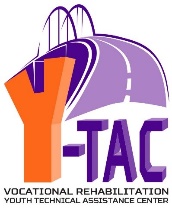 Frequently Asked Questions (FAQs)
Q. How can a student access tutoring services in post-secondary education?
Most colleges and community colleges offer tutoring to all students.  Students should sign up for general tutoring.  If more tutoring is needed, a student can check with Disability Resource Center to see if they offer additional tutoring.  If not, outside tutoring will be at the student’s expense.  

Q. If a student is interested in using assistive technology,   How can they learn about AT offered at the college?
Disability Resource Center
VR can be another resource for AT evals/equipment
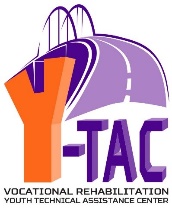 Frequently Asked Questions (FAQs)
Q. Are colleges required to follow the IEP or 504 Plan from high school?
No.  IEP and 504 Plan end when a student graduates/exits high school

Q. How much time should a post-secondary education student plan for out of class work?
For each hour of class there can be up to 3 hours of work/preparation outside of class.
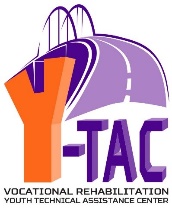 Frequently Asked Questions (FAQs)
Q. How often will a student in post-secondary education have to ask for accommodations? 
Talk to the Disability Resource Center to find out their process.  Most require accommodations meeting prior to each semester. Typically it is the students responsibility to communicate accommodations to teachers.

Q. How can a youth find out about non-academic accommodations, such as in the dorms, campus access, or other special circumstances?
Talk to your disabled student resource center advisor, who can guide you on these questions/needs.
VR can also assist with disability related accommodations
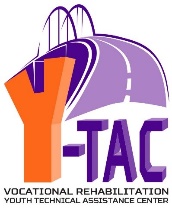 How can I learn more about post-secondary college and vocational training options?
US Dept. of Labor Apprenticeships  http://www.dol.gov/apprenticeship

http://www.youtube.com/collegedotgov
Videos and inspiration/advice from peers

http://www.facebook.com/college.gov
weekly tips and links to other resources for college planning

https://studentaid.ed.gov/sa/redirects/college-gov
Financial aid, scholarship, and general college readiness information
How can I learn more about funding college and training programs?
Contact the school or program of choice and directly speak with someone or research the school’s financial aid information and scholarships available online.
https://studentaid.ed.gov/sa/redirects/college-gov
Financial aid, scholarship, and general college readiness information 
http://www.fafsa.gov
Apply for federal financial aid (Official site- be careful, some sites will charge for their assistance and there is no charge to apply for federal aid)
Knowing Your Rights and Responsibilities
ADA Americans with Disabilities Act https://www.ada.gov/

Pacer Center- ADA and Post-Secondary Education FAQ’s http://www.pacer.org/publications/adaqa/504.asp
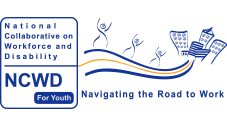 NCWD- National Collaborative on Workforce & Disability for Youth:  
http://www.ncwd-youth.info 
Family Guideposts for Transition  
http://www.ncwd-youth.info/family-guideposts-information-brief   
Hitting the Open Road- Post-Secondary Planning
 http://www.ncwd-youth.info/hitting-the-open-road
411 on Disability Disclosure   
http://www.ncwd-youth.info/411-on-disability-disclosure
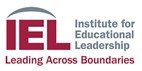 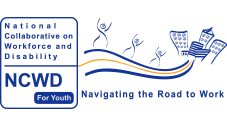 Supporting Families of Students with Disabilities in Postsecondary Education                                                                            http://www.ncwd-youth.info/sites/default/files/InfoBrief41-Supporting-Familes-of-Students-with-Disabilities-in-Postsecondary.pdf 
Making My Way through College                                          http://www.ncwd-youth.info/sites/default/files/Making-My-Way-through-College%20FINAL.pdf 
Supporting Student Success through Connecting Activities: An Info Brief Series for Community Colleges                                            http://www.ncwd-youth.info/Connecting-Activities 
Families and College and Career Readiness: What Schools Can Do to Engage Families in the Individualized Learning Plan (ILP) Process http://www.ncwd-youth.info/families-and-college-and-career-readiness
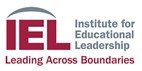 Sara Sembiante M.A., CRCInstitute for Educational Leadership (IEL)Youth Technical Assistance Center (Y-TAC)sembiantes@iel.org(520)981-5500
Thanks for your participation
Please complete this survey
http://survey.constantcontact.com/survey/a07eeoxz8erj8gi4ifb/start